Centro de Habilidades Digitales
Fundaciones - Lección 6
Temario de la Lección 6
Bienvenido
Revisar
Descripción general de las redes sociales
Introducción a la IA
Presentaciones finales de exhibición
Post-encuesta
Cosas favoritas
¡Bienvenido!
Los objetivos de hoy
Objetivos
Conocer las aplicaciones y sitios de redes sociales populares.
Poder utilizar una aplicación de redes sociales.
Poseer un conocimiento de alto nivel de la IA y sus posibles implicaciones.
Completar la post evaluación.
Presentar escaparate final.
¡Bienvenido!
Configura tu dispositivo
Normas
INSERT NORMS HERE
Las Redes Sociales
¿Qué son las redes sociales?
Intercambio de ideas y información.
Texto, vídeo, audio, imágenes
Comunidades virtuales
Varias Aplicaciones
Instagram
WhatsApp
Facebook
Pinterest
Zoom
X (anteriormente Twitter)
YouTube
Y muchos otros…..
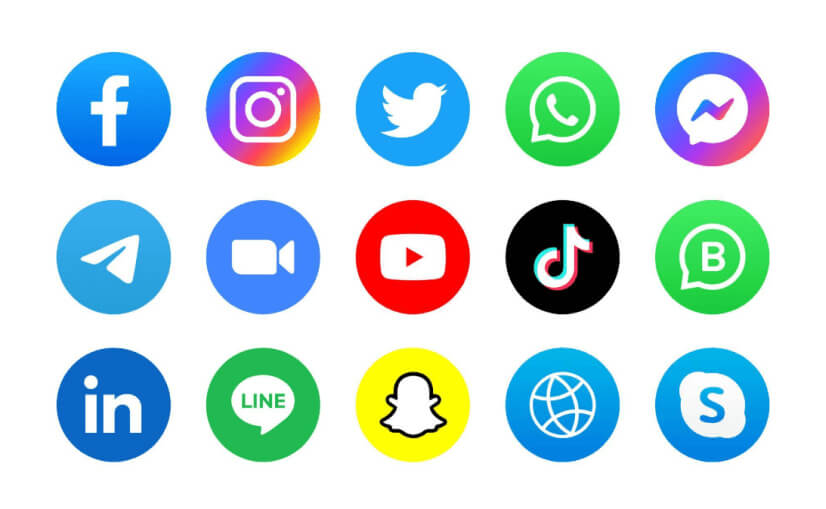 Recordatorio: Piensa antes de compartir
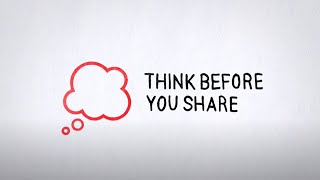 Explorar
https://tinyurl.com/redes-sociales-101
Inteligencia Artificial
Discussion
¿Qué crees que es la IA o en qué consiste?

¿Qué has oído sobre la IA en las noticias?
¿Qué es?
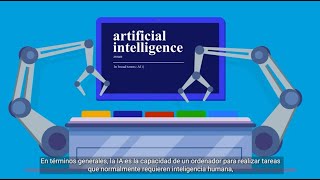 Discussion
¿Cómo este video influyó en sus pensamientos sobre la IA?
Descanso
Exhibición Final y Celebración
Post-Encuesta
Por Favor Completa
https://tinyurl.com/DSH-Post-Survey
Algunas de Nuestras Cosas Favoritas
Miroboard
www.miro.com
Envolver
Envolver
Preguntas de la clase

Entregar dispositivos